FYBSc ENGLISHTOPIC 6
LETTERS OF REQUEST
What are letters of Request?
A request letter is a formal  written by an individual or by an organization  when someone wants to politely………
 ask for information,
 a favor 
 permission 
 assistance
 a document, 
 details
 permission
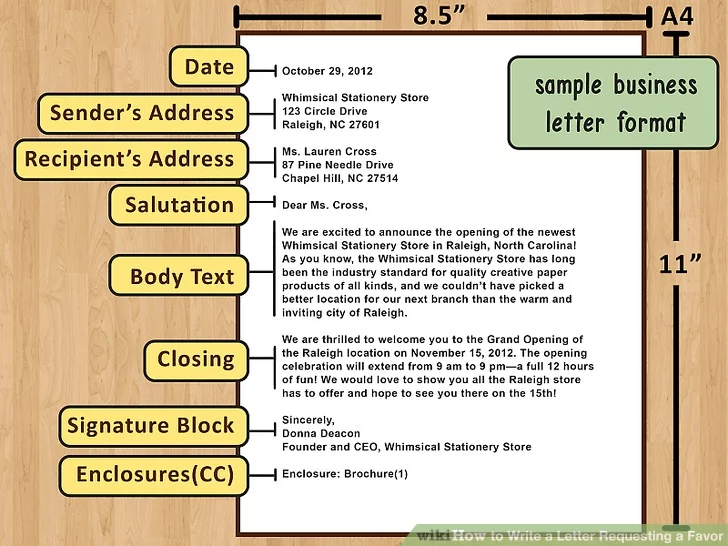 Preparing To Write a letter
1) Identify the proper person for the request. 
Many times, part of making a request is finding out who the right person to contact is. 
Generally, you should ask the person most qualified to fulfill your request
3) Leave enough time for the request.
Always give time to the recipient as the person may be busy.
Very short notice letters may not achieve the result
4) Introduce yourself.
Introducing yourself has two advantages:
First, it's polite. Remember, whoever you're writing to probably doesn't have to grant your request, so good manners will show that you've put thought and effort into contacting him or her. 
Second, identifying yourself will help the recipient understand who you are and better process your request.
If this is an unsolicited request, the recipient will need to know who's making the request. Make a brief introduction of yourself, such as your job/position or affiliated organization. This will help your reader understand who is making the request.[5
If you've met the person before, it might help to remind him or her. For example, you might write: “We met last week at the sports banquet. I was pleased to make your acquaintance.”
State the favour .Do not demand it
After introducing yourself, start a second paragraph. Politely, but clearly, state the favor you need. 
Also fill in any necessary details the recipient will need to meet your request, like dates and time.
Tell your recipient why the favor is important.
In some situations  you might need to convince the recipient that he or she should grant your request. 
This should also go in the second paragraph. Have all your supporting evidence ready and briefly say  why this request is important, and why granting it would be helpful.
Close the letter politely.
When you've stated your request and provided all the necessary information the recipient may need, then close on a polite note. 
Thank the recipient for considering your request, and say that you look forward to hearing back. 
Then end with a proper salutation like "Sincerely
You missed your test last week. Write a request letter to your teacher for a retest
Respected Sir
I am Rohan. I was absent for the test last Monday . Please Give me retest on Saturday.
Thank you

Your Student
Imagine you  are the Class Representative of your class. On behalf of your class, write a letter to the principal requestion for permission to go on a Two Days Picnic